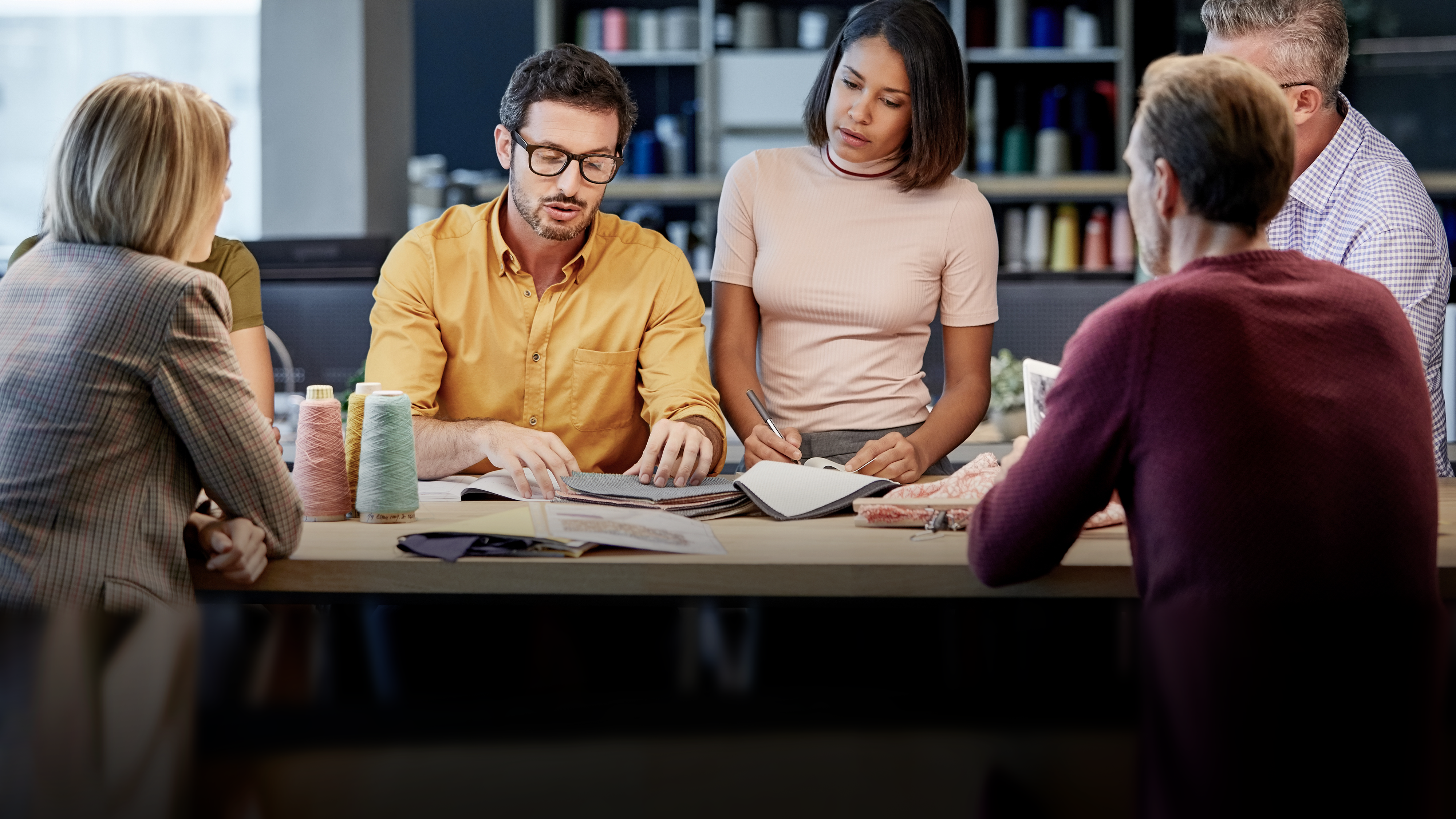 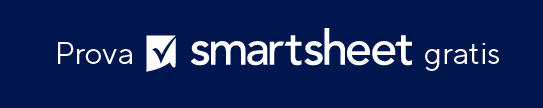 MODELLO DI ANALISI SWOT CON FOTO PERSONALIZZATE
PUNTI DI FORZA (+)
PUNTI DEBOLI (-)
OPPORTUNITÀ (+)
MINACCE (-)
Punto di forza uno
Due
Tre
Quattro
Punto debole uno
Due
Tre
Opportunità uno
Due
Tre
Minaccia uno
Due
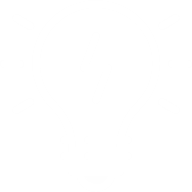 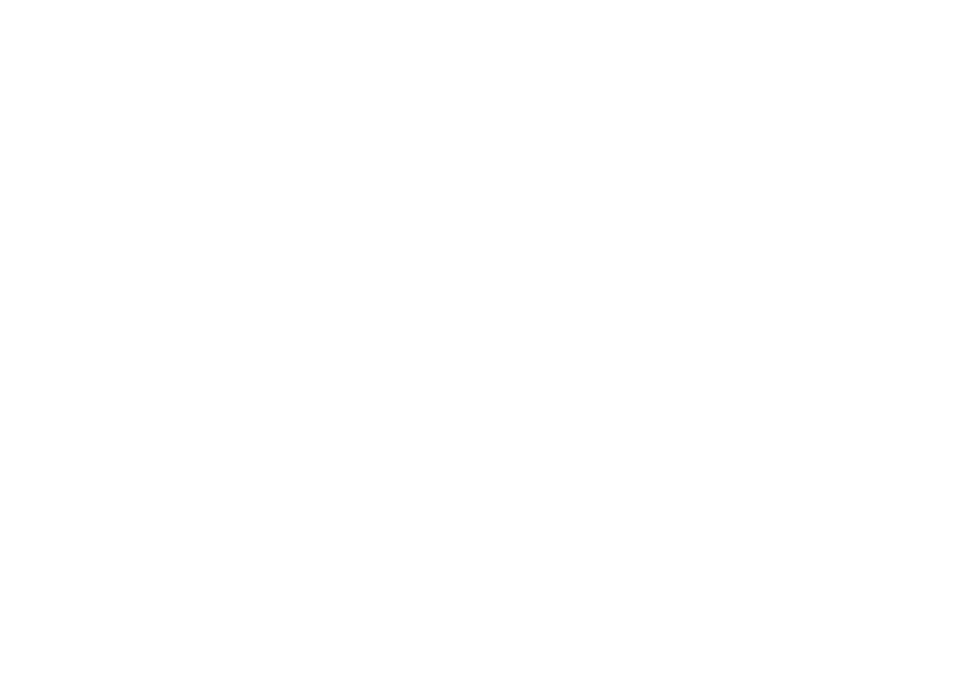 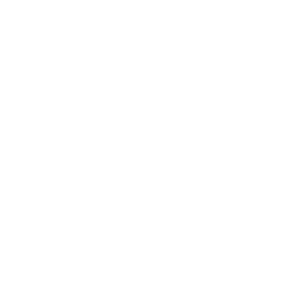 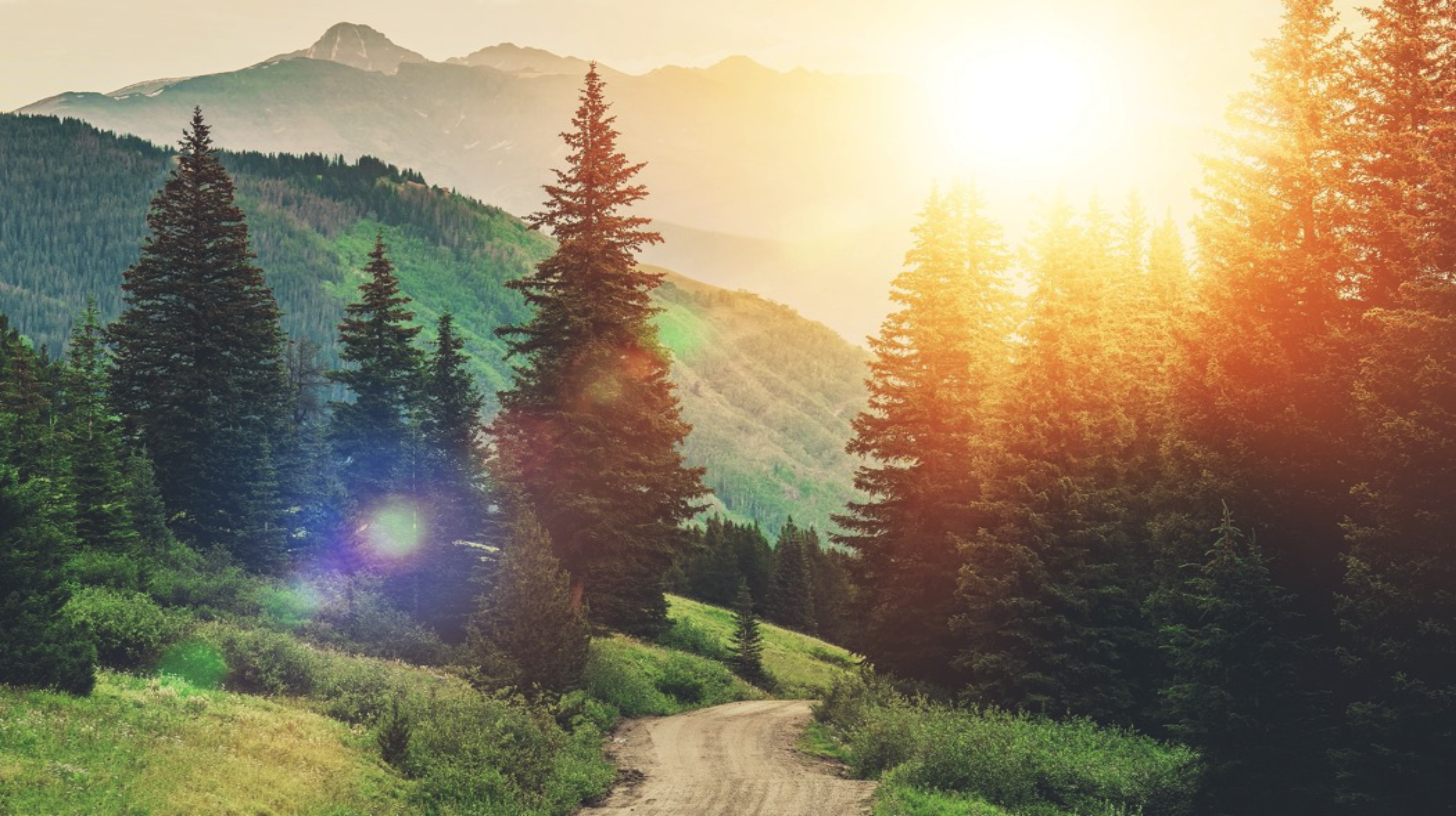 SWOT 
ANALISI
PUNTI DI FORZA (+)
PUNTI DEBOLI (-)
OPPORTUNITÀ (+)
MINACCE (-)
Punto di forza uno
Due
Tre
Quattro
Punto debole uno
Due
Tre
Opportunità uno
Due
Tre
Minaccia uno
Due
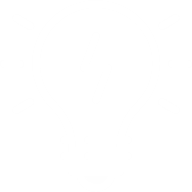 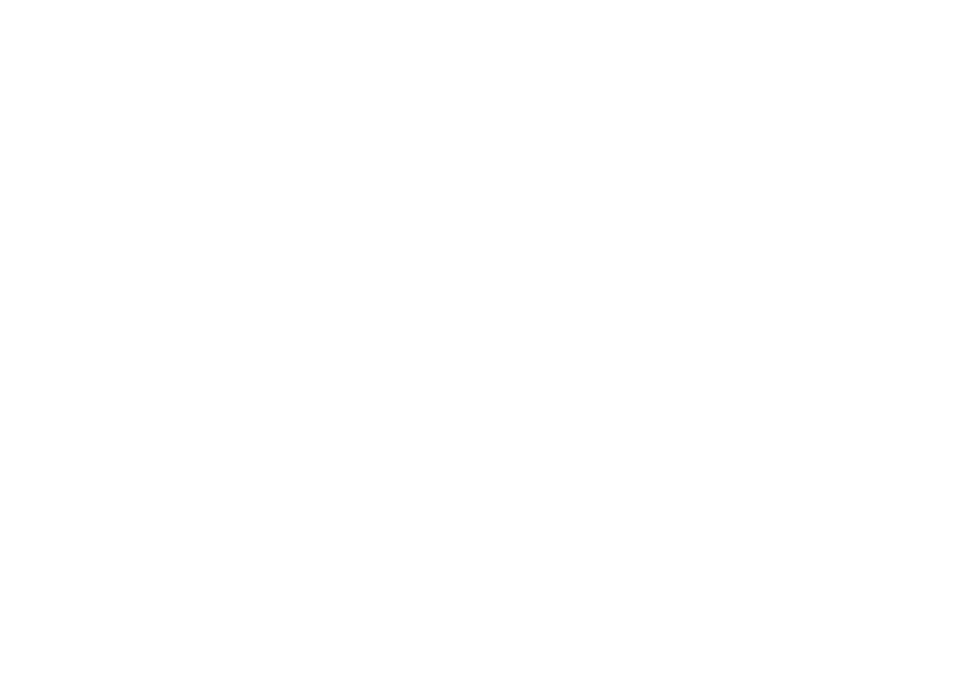 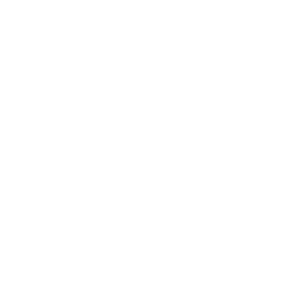 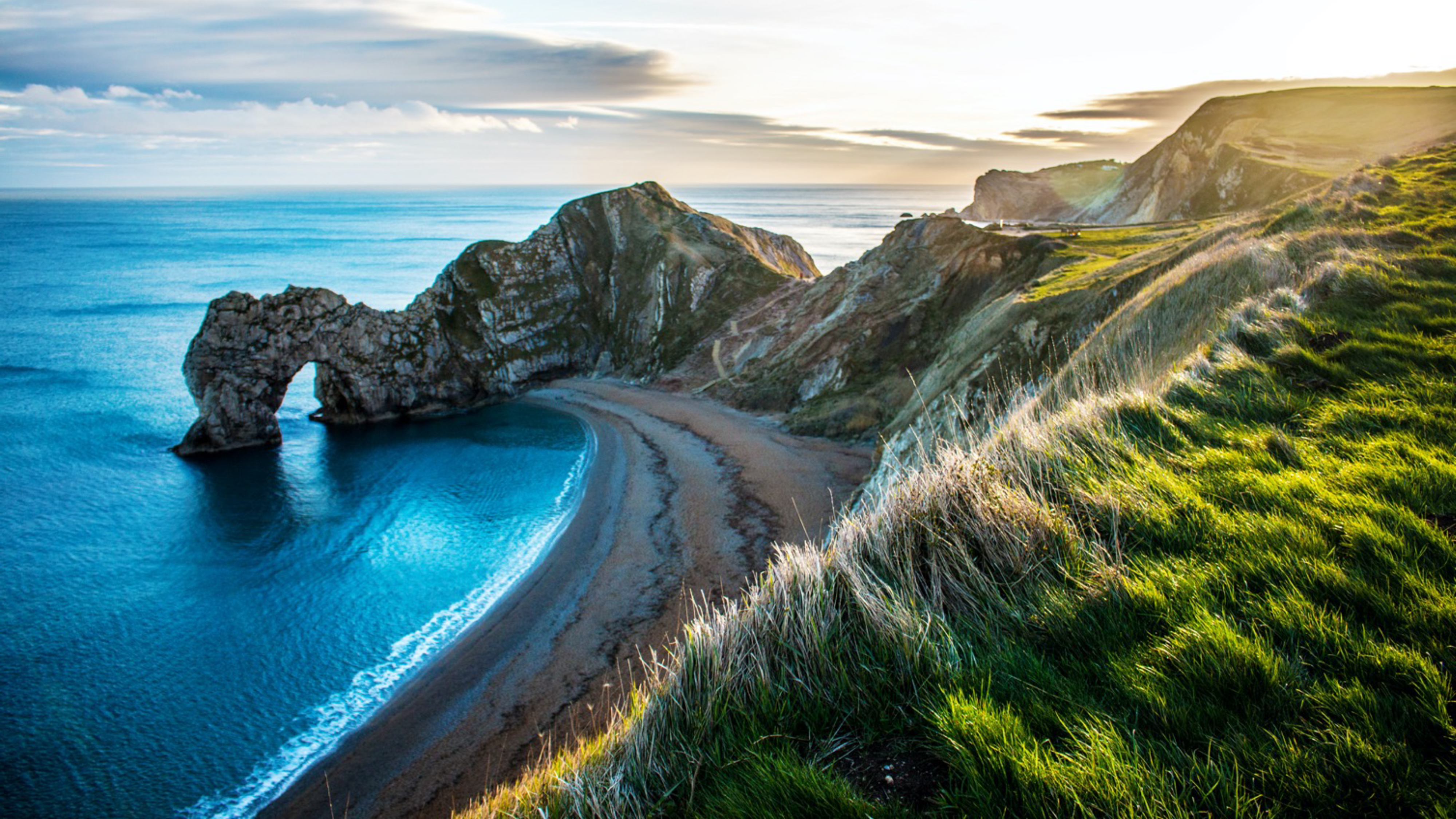 ANALISI SWOT
PUNTI DI FORZA (+)
PUNTI DEBOLI (-)
OPPORTUNITÀ (+)
MINACCE (-)
Punto di forza uno
Due
Tre
Quattro
Punto debole uno
Due
Tre
Opportunità uno
Due
Tre
Minaccia uno
Due
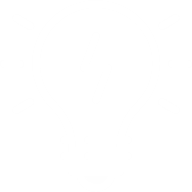 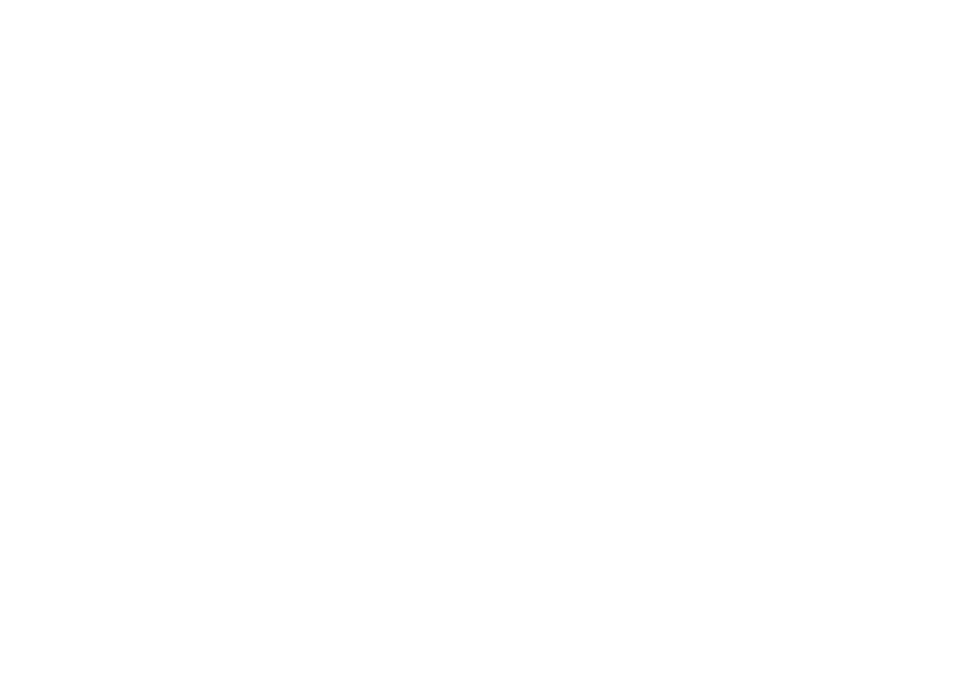 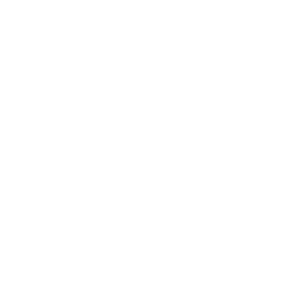 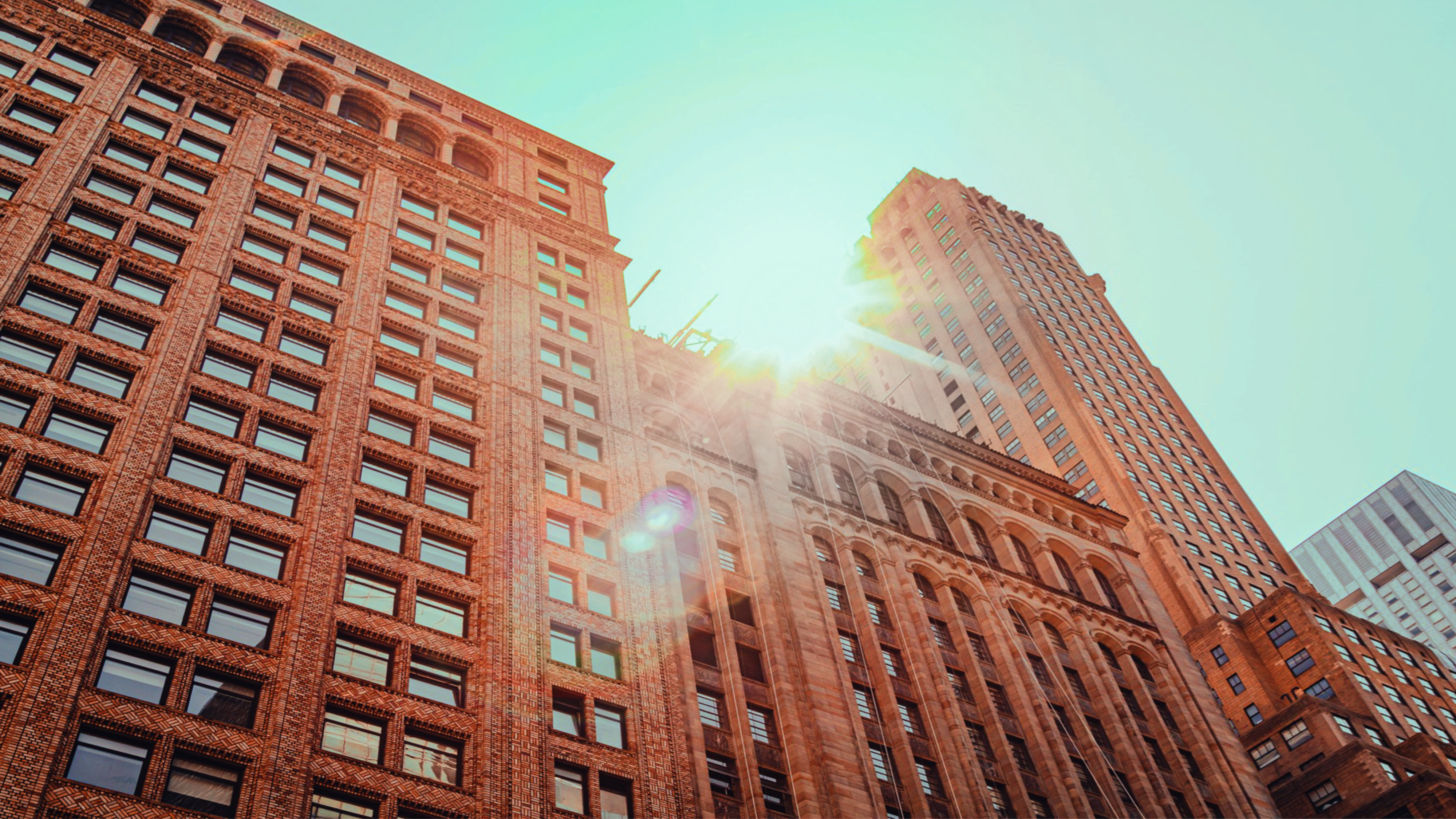 ANALISI SWOT
PUNTI DI FORZA (+)
PUNTI DEBOLI (-)
OPPORTUNITÀ (+)
MINACCE (-)
Punto di forza uno
Due
Tre
Quattro
Punto debole uno
Due
Tre
Opportunità uno
Due
Tre
Minaccia uno
Due
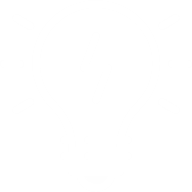 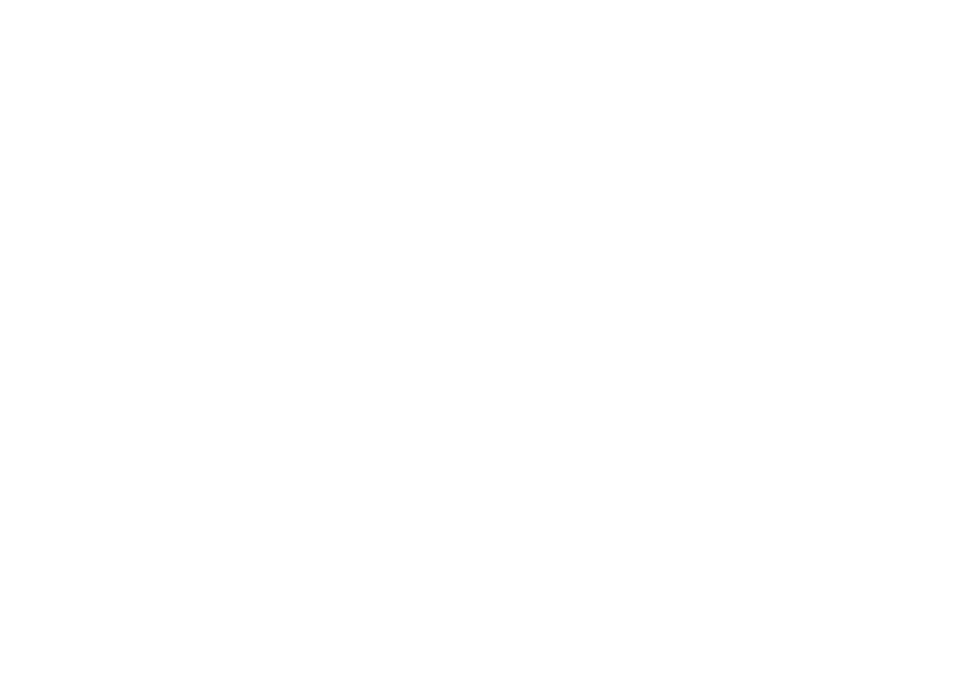 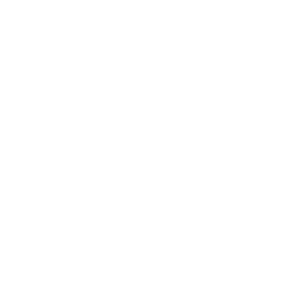 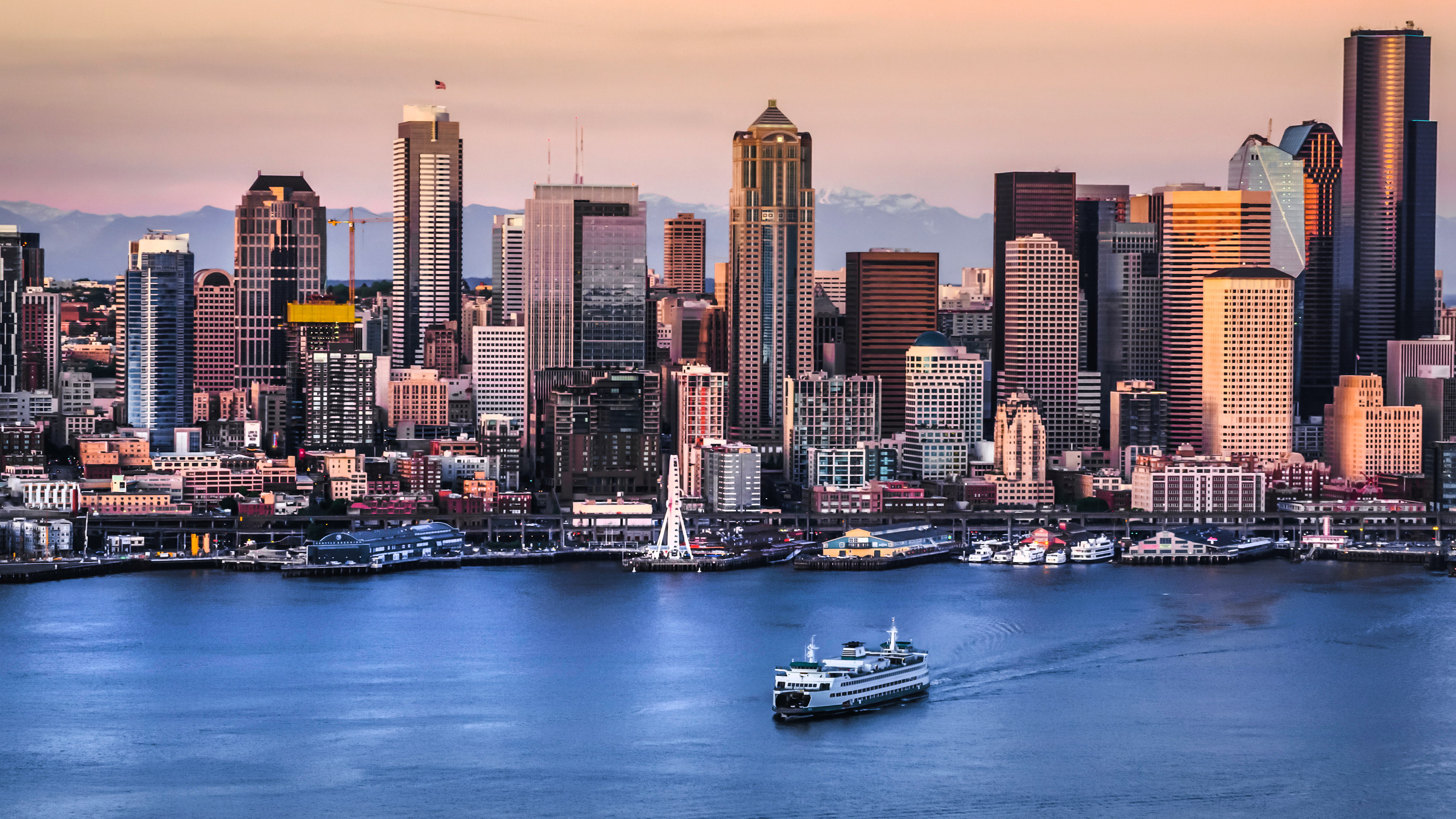 ANALISI SWOT
PUNTI DI FORZA (+)
PUNTI DEBOLI (-)
OPPORTUNITÀ (+)
MINACCE (-)
Punto di forza uno
Due
Tre
Quattro
Punto debole uno
Due
Tre
Opportunità uno
Due
Tre
Minaccia uno
Due
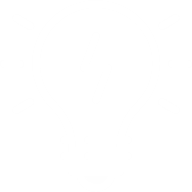 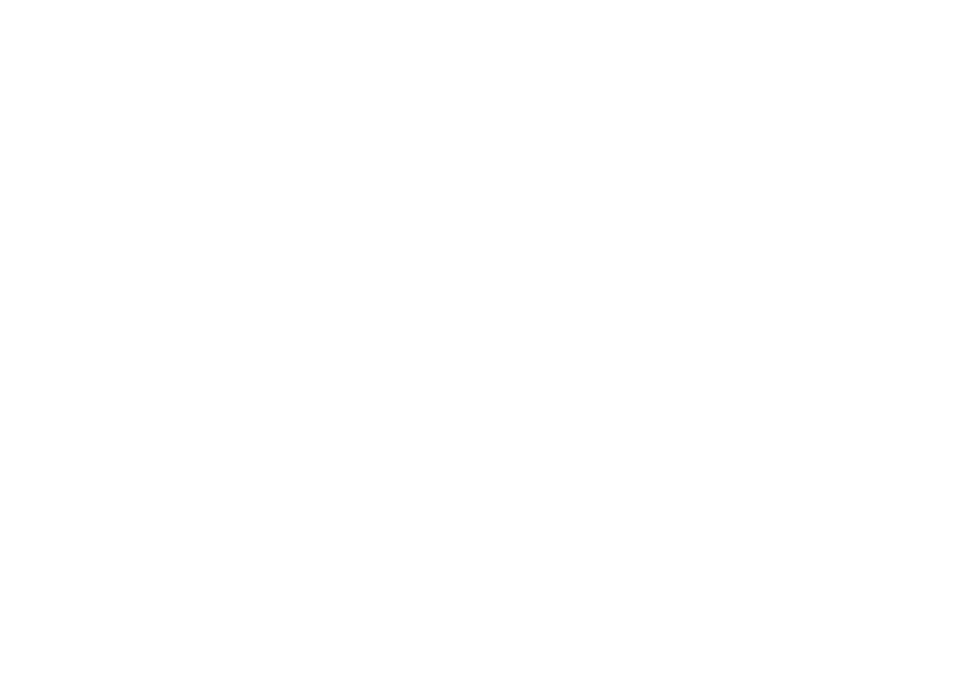 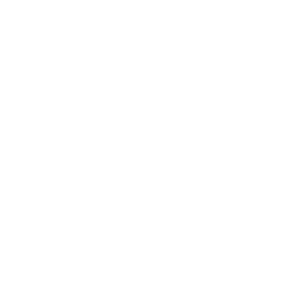